Introduction to 3D Printing
Basic diagram (Fused Filament Fabrication)
Movement in 3-axis
Raw material (filament)
Raw material control (extruder)
Surface for manufacturing (bed)
Control system
3D printing process
3D CAD model
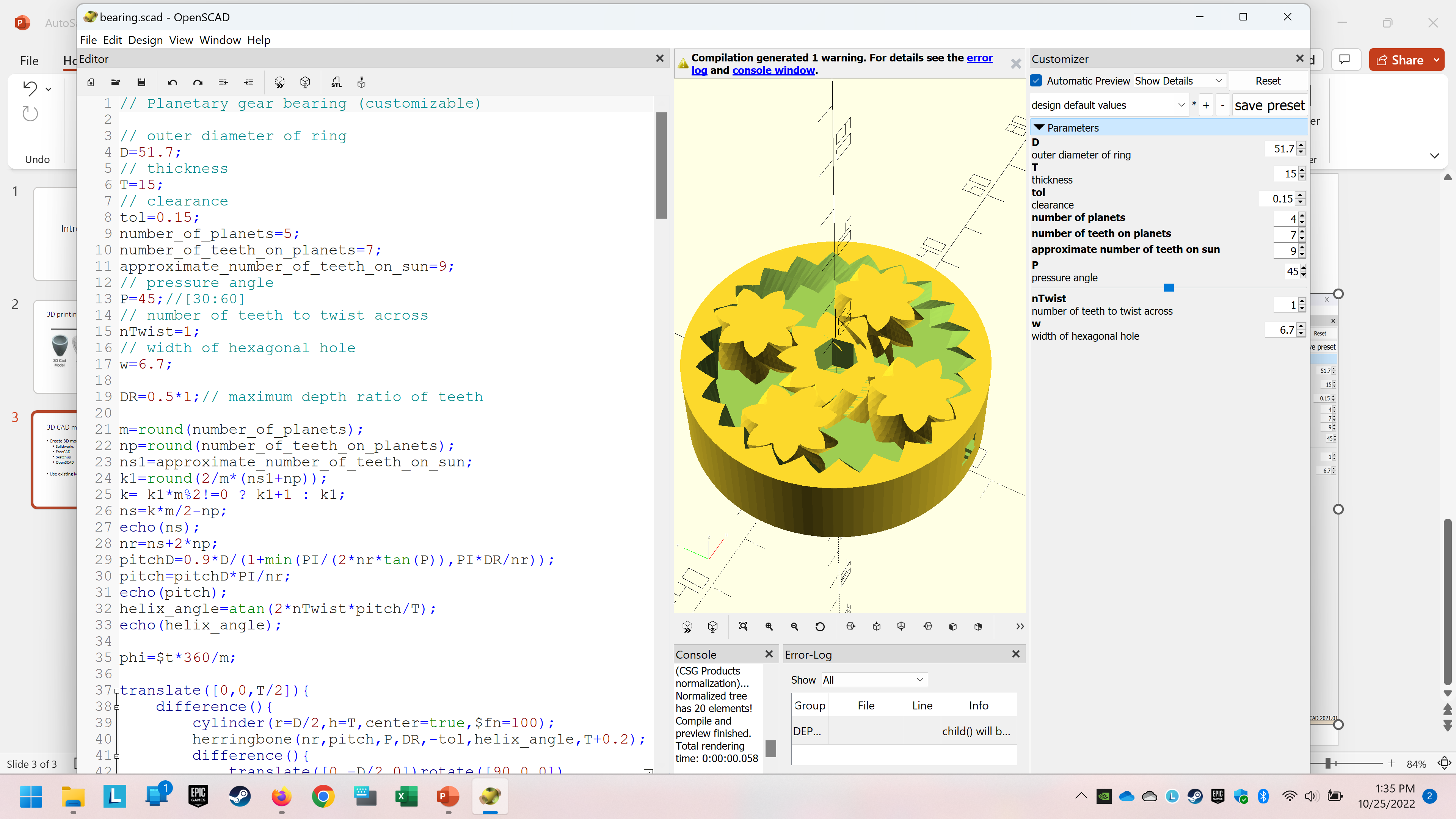 Create 3D models
Solidworks
FreeCAD
Sketchup
OpenSCAD
3D CAD model
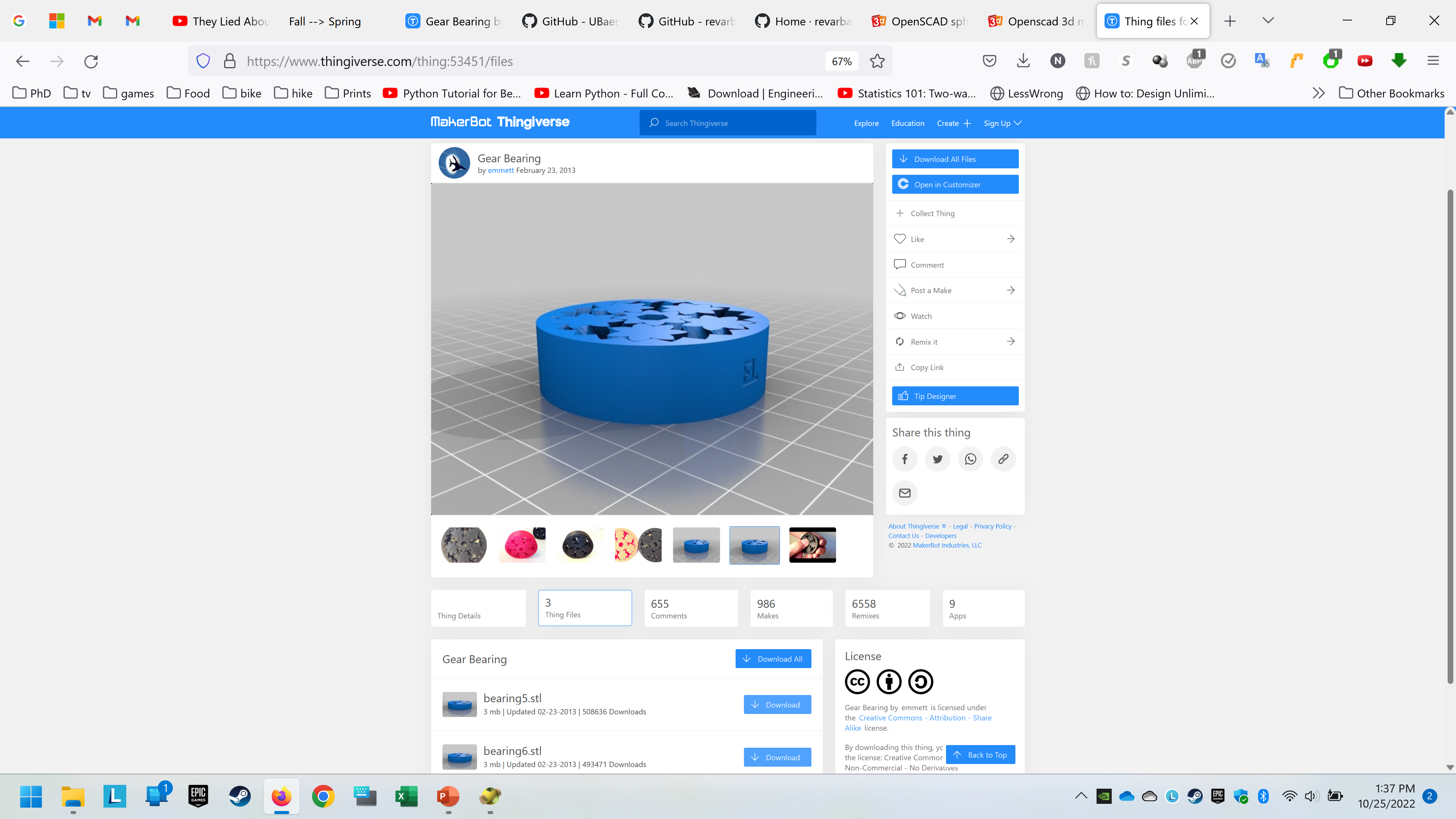 Use existing models
Thingiverse
Grabcad
Other sources
Check license
Slicing software
https://3dprinter.sindoh.com/en/support/downloads
Design considerations
Print volume (aka "build volume")
Bed adhesion
Layer adhesion 
Support material
Print directionality
Feature size
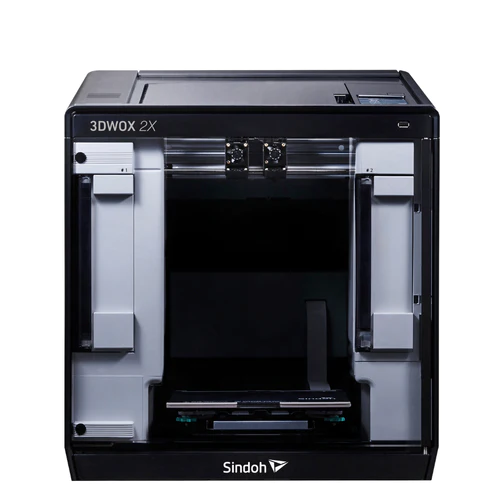 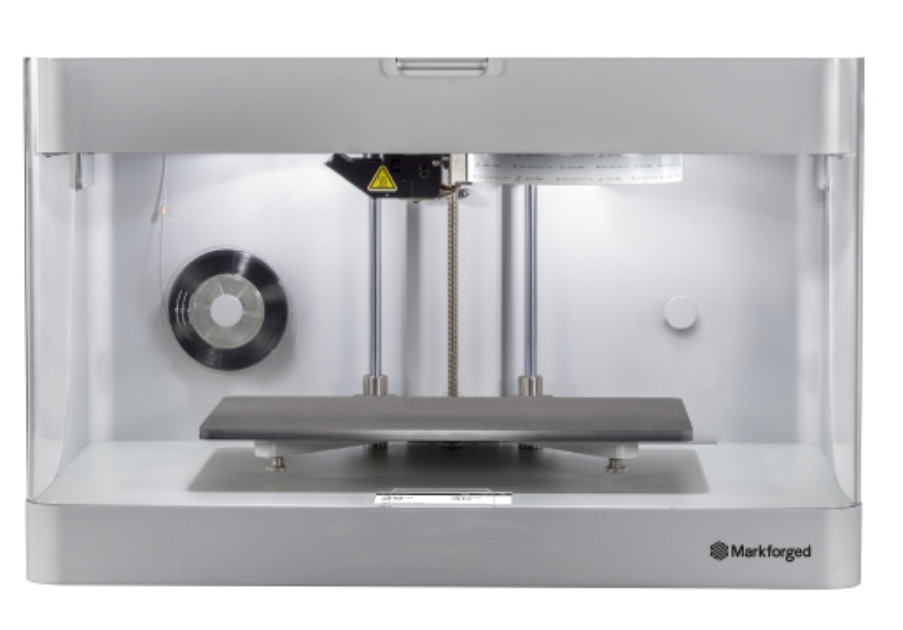 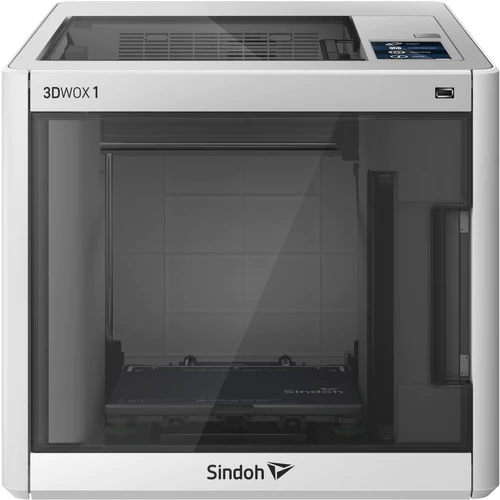 Sindoh 3DWOX1
Sindoh 2X
MarkForged Onyx Pro
MarkForged MarkTwo
Build Volume
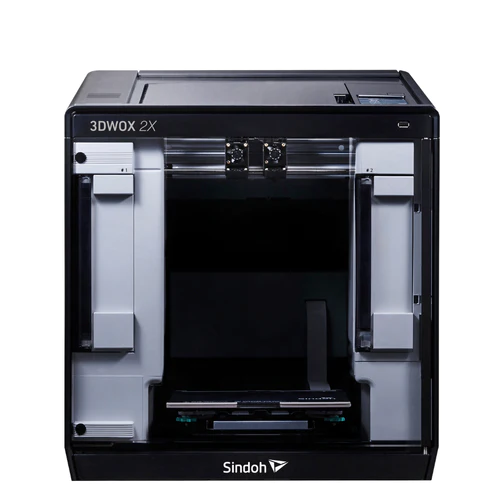 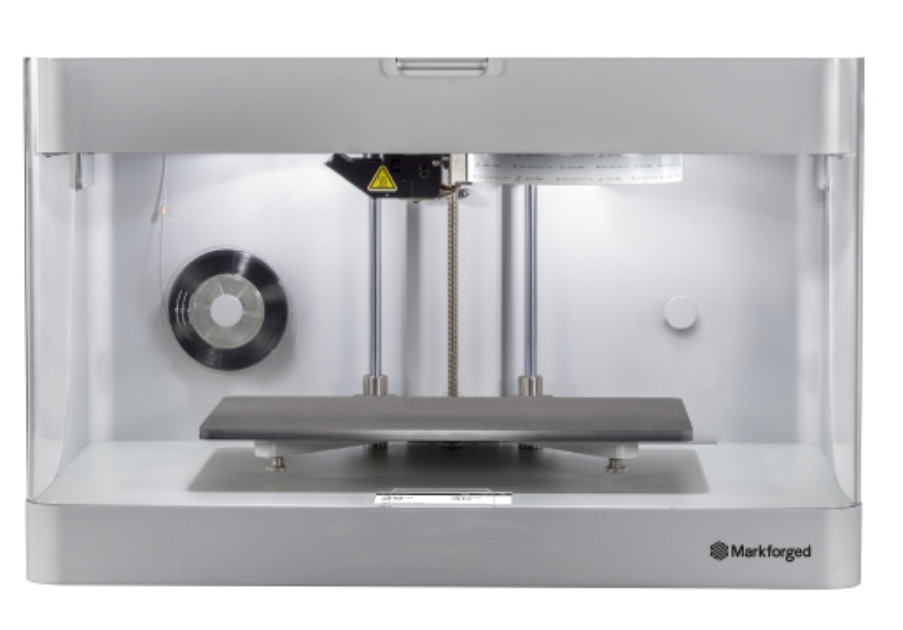 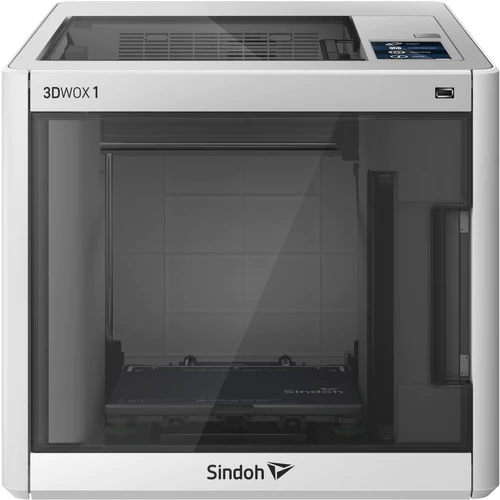 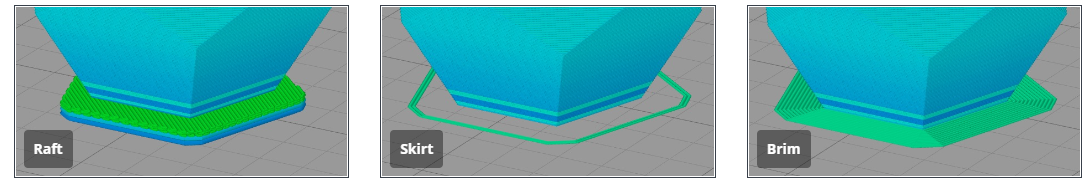 Bed Adhesion
Prevent inadvertent separation
Reduce warping
3 types
Raft – stabilize models with small footprint
Brim – add stability that's easy to remove
Skirt – prime nozzle for steady flow
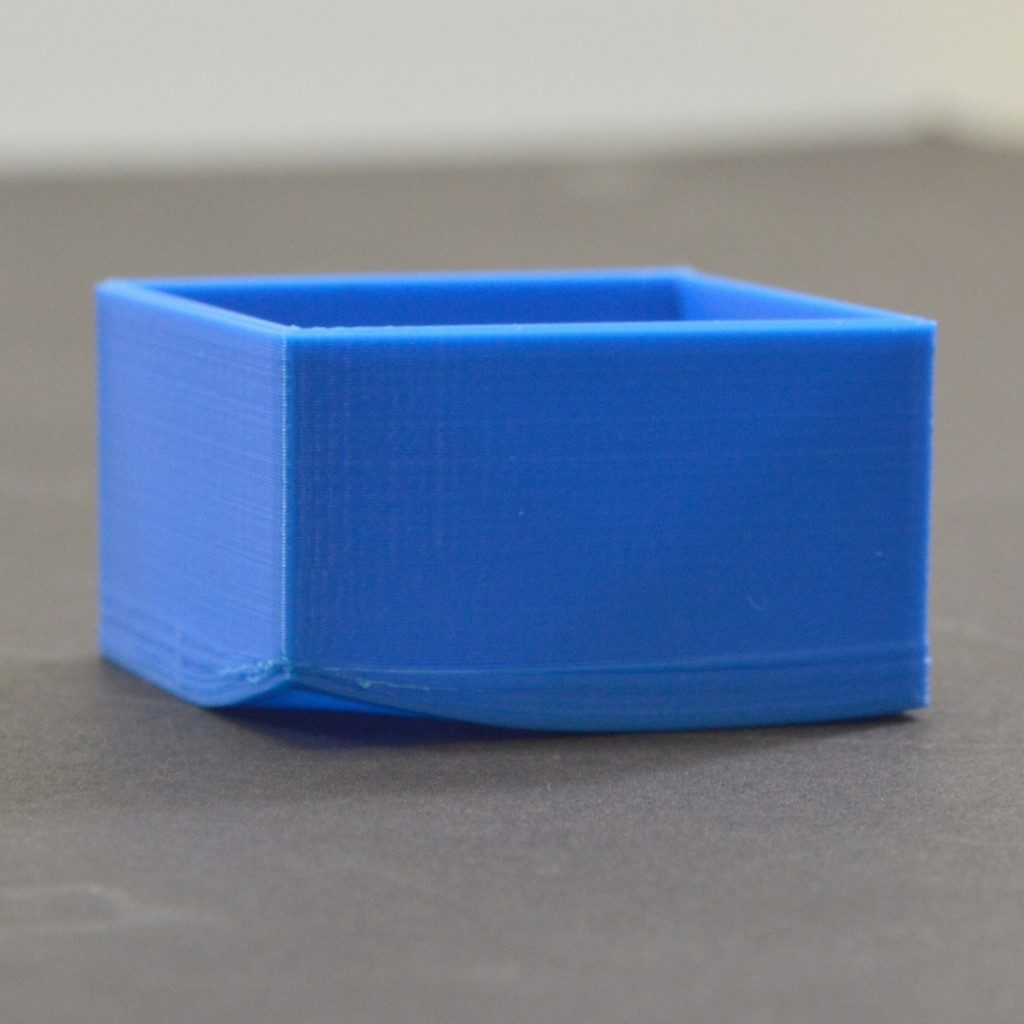 Layer Adhesion
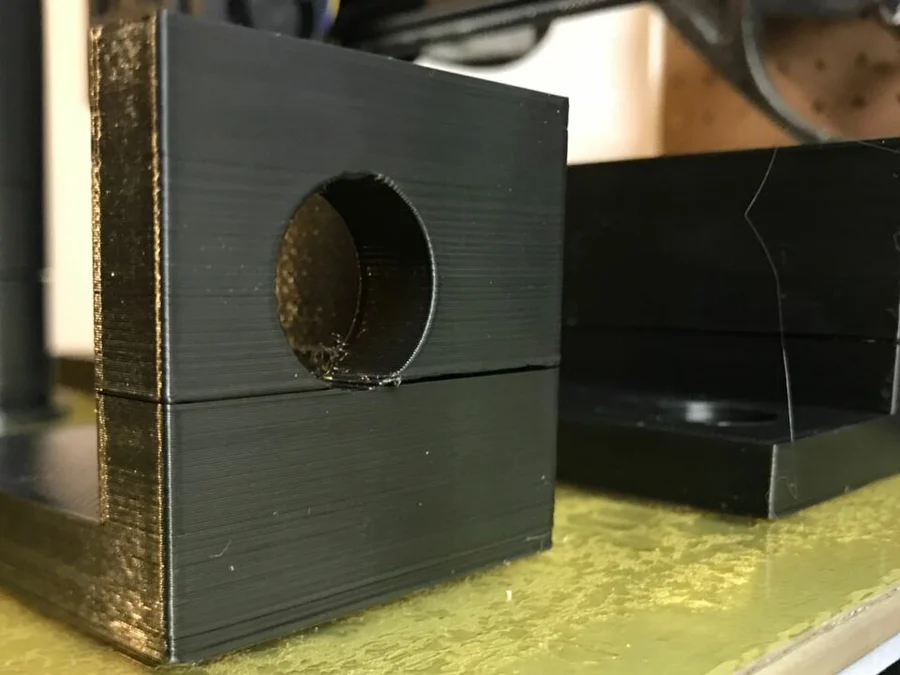 Affected by:
Hot end clogs
Print speed
Hot end temp
Filament feed rate
Part cooling
Layer height
Moisture in filament
Nozzle width
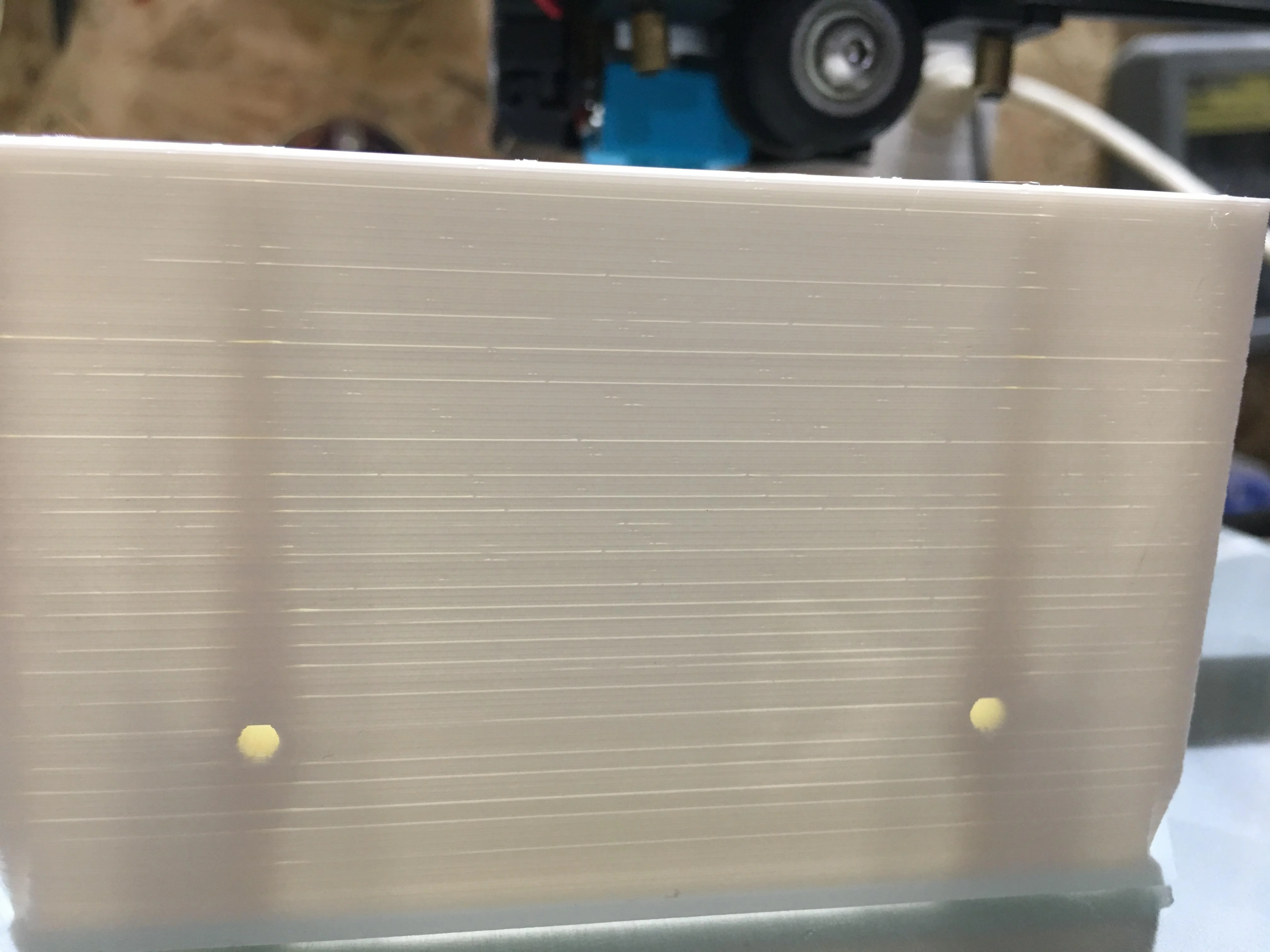 Effects of Print Directionality
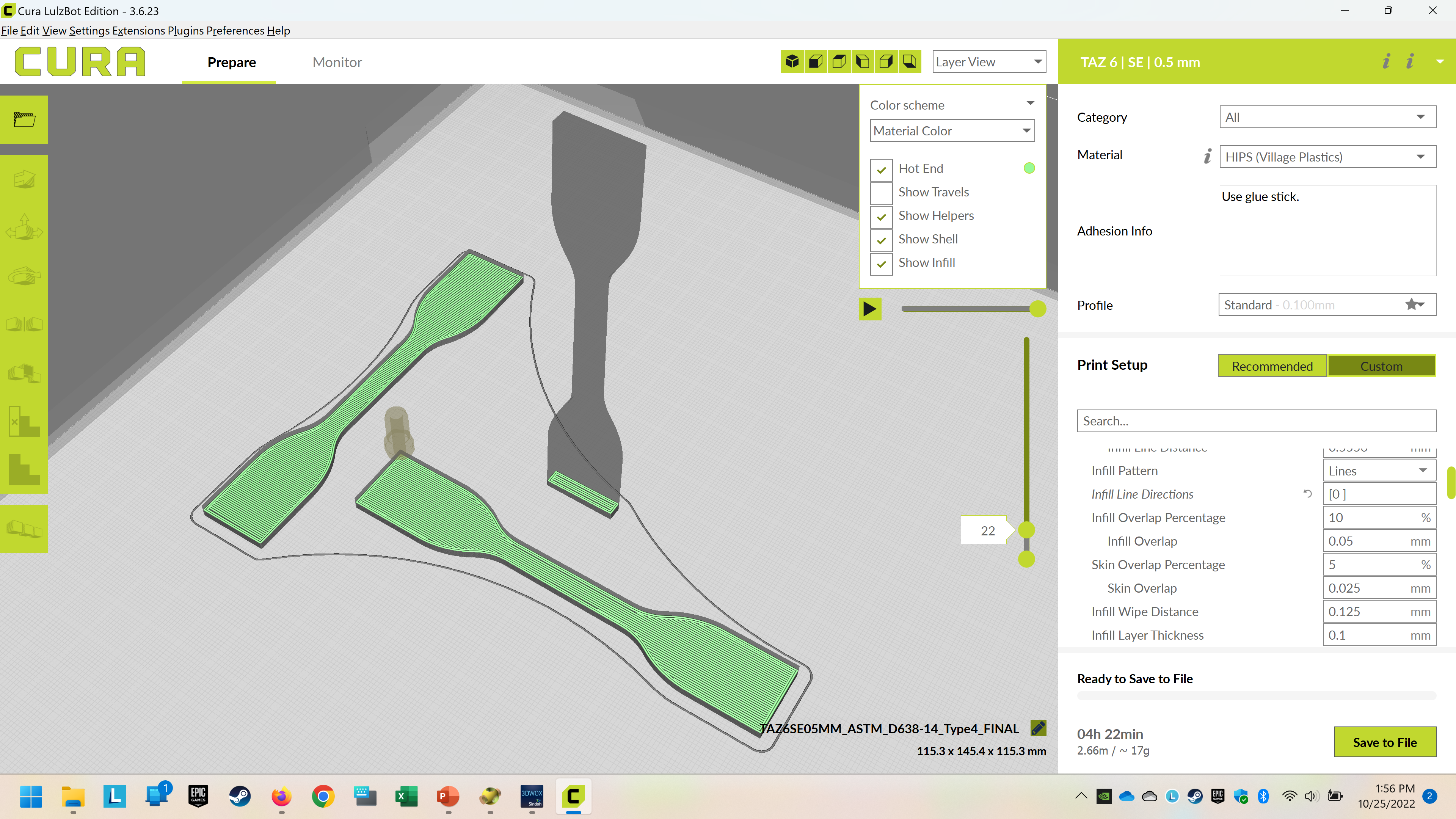 X/Y plane
High resolution
High strength

Z/X and Z/Y planes
Weaker along layer lines
Support material and Feature Size
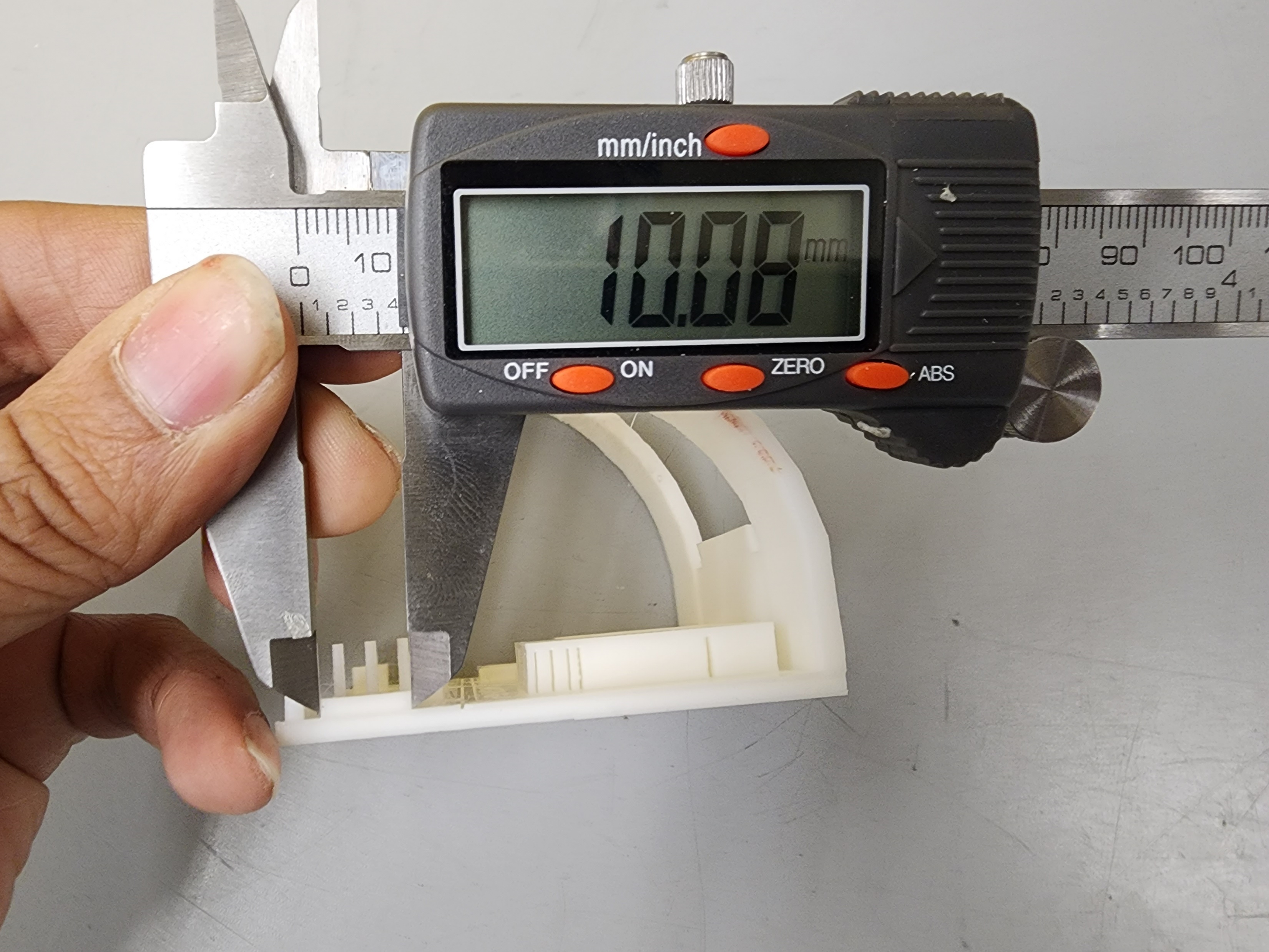 Nozzle is 0.4 mm
Can’t reliably make smaller features
Can make smaller features such as holes with trial and error
Preferable at least 2 x nozzle width (~ > 1 mm)
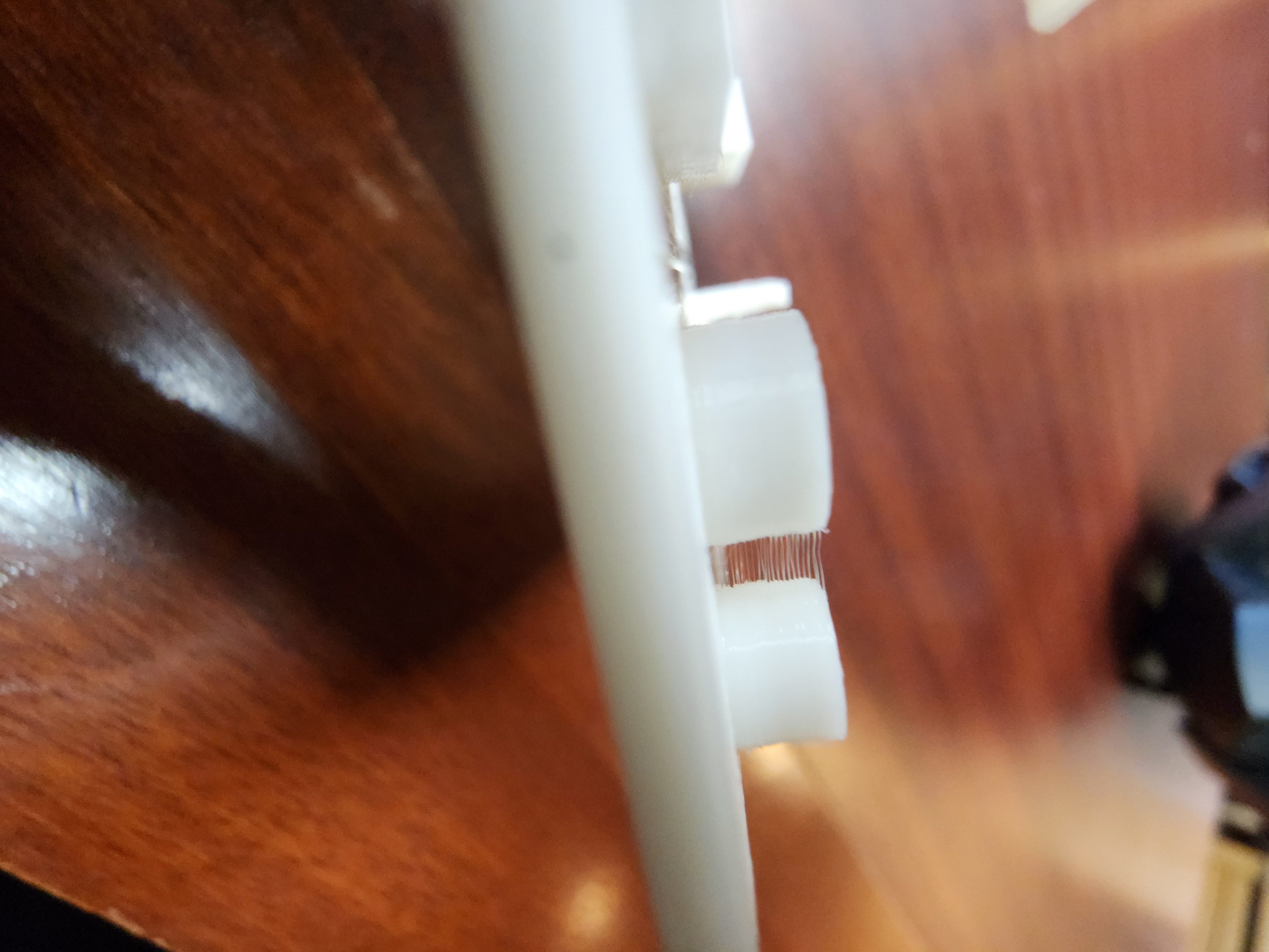 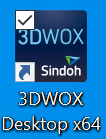 How do you print a part?
Make a part in Solidworks
Export part as an STL (using "save-as")  
Import (or drag and drop) STL into slicer
Select printer and print material
Adjust print settings or use default ("Normal" from Easy Mode)
Build layers ("Layer Viewer" in 3DWOX Desktop)
File-->Save G-Code to flash drive
Put flash drive into printer usb port
Select "Print", Select your file, and follow on-screen instructions